Meeting of the Local Community Development Committee (LCDC)26th February 2025.
Quorum: 11 Required

Apologies: Ms Louise Ward, Ms Lynne Keery, Ms Helen Hunt, Ms Aisling Dunne

Correspondence: 
		
			
Minutes of previous meeting dated 11.12.24
				Proposed by:
				Seconded by:
Matters arisingUpdate by Shane Tiernan
LCDC Membershipupdate by Cathriona MacCarthy/Bridie McHugh
Business Representative –  Currently with Corporate Services
Social Inclusion Representative – Currently with PPN 
Social Inclusion Representative – Kevin Conry – Extension of 3 years (Agreed at PPN)
Storm EowynCommunity Response
By Cathriona Mac Carthy
Storm Eowyn - Community Response
The Community Storm Response Group was quickly established and met 1-2 times a day.
Community Response telephone no. was set up 1800637100 and 8 staff dedicated to taking calls 
Emergency Number/Community Calls and Emails
>600 calls received
In addition, 56 calls were received by the PPN – sign posting to community hubs & queries on the community help line.
RLP directly received just over 100 calls
131 Non voucher related issues 
Humanitarian Aid Scheme Information
Meals on Wheels Requests forwarded to RPL (Almost 2000 meals delivered)
Available facilities (Power, Laundry, Showers)
Generator Requests
55 Requests
Meal Vouchers Scheme
8 Participating Restaurants/Cafés
494 vouchers issued
1287 Adults
213 Children
Storm Eowyn StatsCommunity Response
Community Hubs
40 Community Hub locations across the county at the height of the crisis, this number reduced as power was restored.  Hubs provided services, depending on their capacity, such as;
Power charging
Internet Access
Tea/Coffee
Shower Facilities
Water
SICAP UpdatesSICAP Programme 2024-2028
2024 End of Year Review
2025 Annual Plan
By Cathriona MacCarthy
SICAP 2024 End of Year Review – HighlightsSICAP Programme 2024-2028
SICAP 2024 End of Year ReviewSICAP Programme 2024-2028
Pobal Feedback
Overall the performance against the KPIs in 2024 has been strong
The progress against the LPTGs have been very good
The LDC has provided a detailed update on achievements – clearly demonstrating delivery of supports across all actions
Community Bus – case study effectively communicates the need for, implementation of and impact of the initiative

Sub Committee Feedback
The LDC continues to deliver strongly across all KPIs and Targets with an opportunity to review the targets in 2025
Significant improvement in the formatting and clarity of the report content
SICAP 2024 End of Year Review – GrantsSICAP Programme 2024-2028
SICAP 2024 End of Year ReviewSICAP Programme 2024-2028
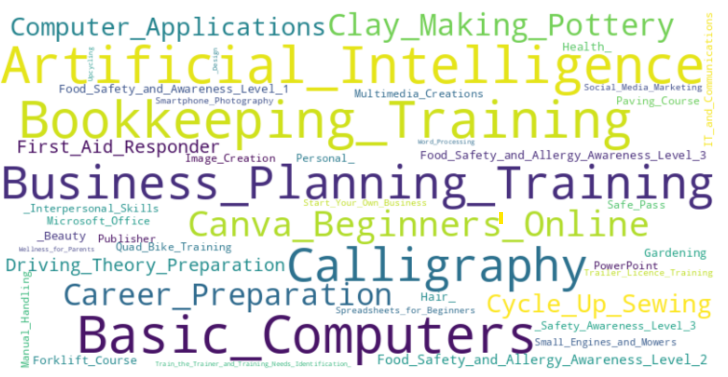 SICAP 2025 Annual PlanSICAP Programme 2024-2028
Total Budget €897,248
SICAP 2025 Annual PlanSICAP Programme 2024-2028
Pobal Feedback
The KPI targets set are relevant to the focus of each action
There is clear focus in the 2025 on the LPTG
Support for New Arrivals is built into the plan, targeting IPAS and other migrant communities
The rationale and action description for each action continuing into 2025 has been updated

Sub Committee Recommendations
Recommend to LCDC approval of 2024 End of Year Review
Recommend to LCDC approval of 2025 Annual Plan
Increase KPIs 
KPI 1 to 45
KPI 2 to 450
Proposed By:								Seconded by:
Healthy Ireland –Updateby Eamon Hannan
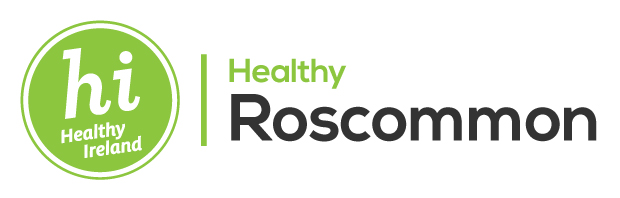 Healthy Ireland 2025 Funding
Existing Healthy Roscommon SLA’s (Year 3)
LEADER 								- €12,000
Roscommon Sports Partnership	 	- € 22,000
New SLA for 2025 with Traveller Health Project for €10,000
Total of 33 eligible applications totalling €130,000 received for small grants fund of €20,000.
Decision taken to increase funding allocation to €32,420 given the volume and quality of applications.
Following evaluation process funding allocated to 8 projects with further detail requested on 1 additional project.
Approved Applications
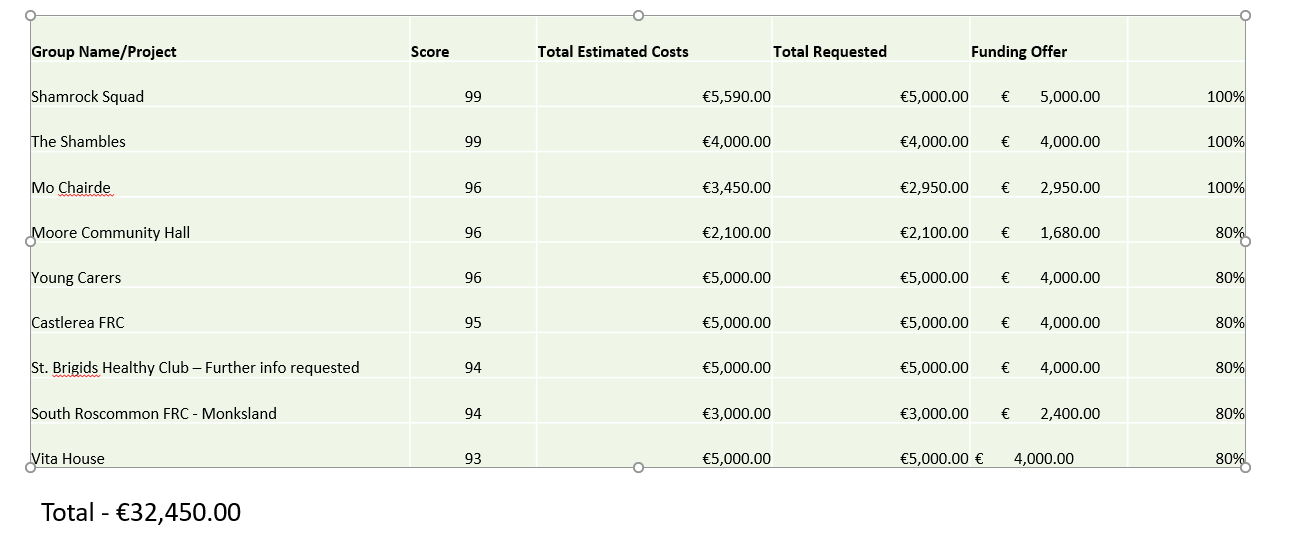 Healthy Roscommon Update
Menowell programme now in 5th week with 275 participants registered across the county. 
Lough Funshinagh Rise and Thrive project shortlisted for LAMA award in Community Mental Health category.
Work now commencing on community resilience tool kit, will include learnings from Storm Eowyn as well as Lough Funshinagh project & attendance at InterReg Conference on Resilience in Flooding & Extreme Weather with the support of Healthy Ireland & WHO
2024 Pobal Reporting for submission on Feb 28th
Healthy Roscommon Update
Taking Stock Farmer Health Project to launch on Thursday March 6th
This is a collaborative project across Healthy Galway, Mayo & Roscommon 
Being delivered in partnership with HSE Health & Wellbeing, Roscommon PPN, Teagasc & Croí
Taking Stock Awareness campaign will focus on 
Succession Planning
Financial Wellbeing
Cardiovascular Health
Work/Life Balance
Series of 4 editorials in local newspapers & education slot on Agriview on Shannonside FM with well being events at Marts & Co-ops later in 2025.
Will compliment our Fit Farmers programme which continues, application made for Adult Literacy Grant to develop companion materials for the programme with GRETB & Roscommon Libraries.
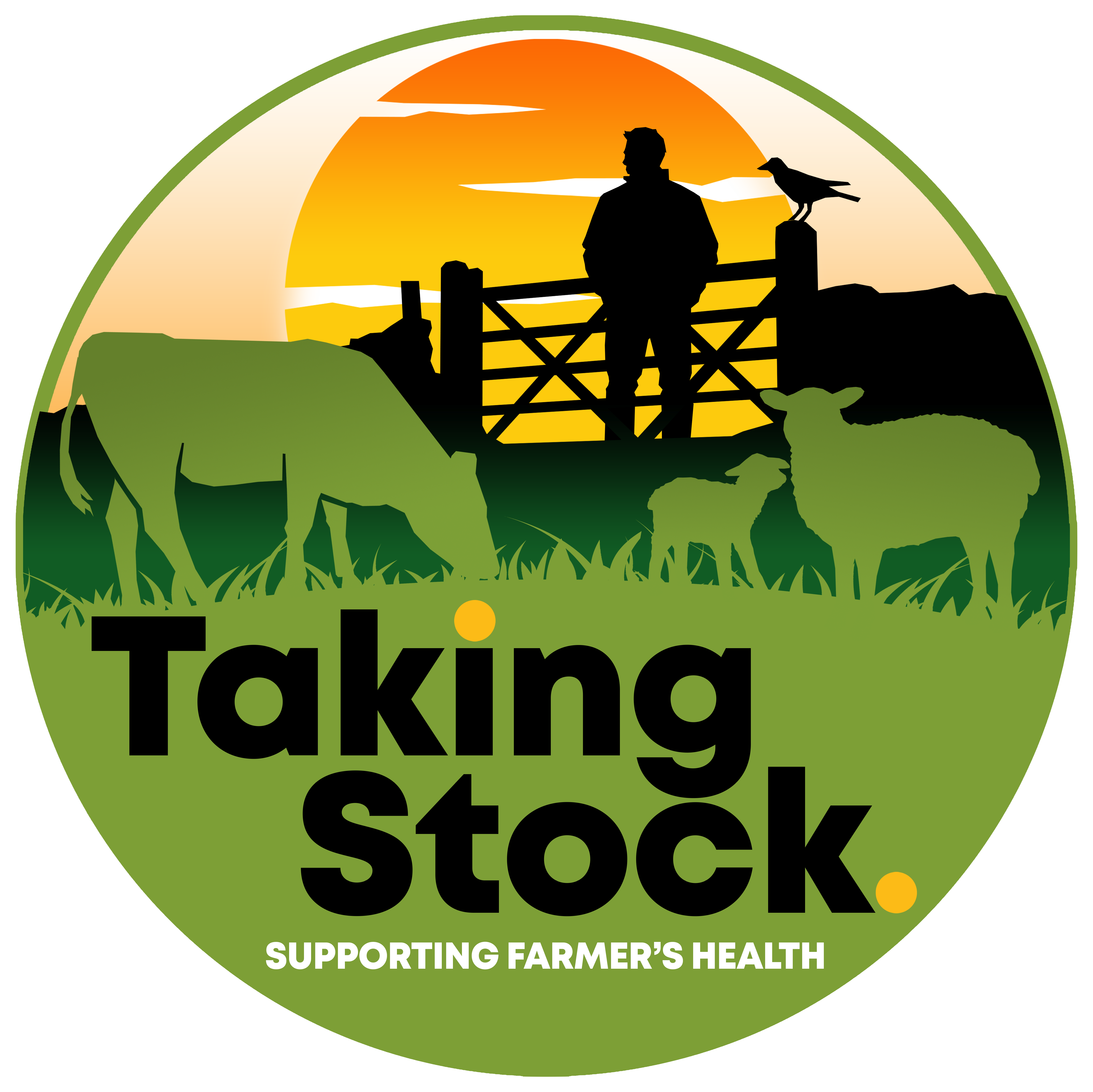 Funding Updatesby Cathriona MacCarthy
Funding Updatesby Cathriona MacCarthy
Other Updatesby Cathriona MacCarthy
Any Other Business
LAMA All Ireland Community & Council Awards 2025 took place on 22nd February in Rochestown Park Hotel.  

Shortlisted nominations from Roscommon County Council  
Community Volunteer of the Year- Bernie Kearney
Best Enterprise & Start-Up Hub- An Chistin Food Hub
Best Community Transport- Roscommon Community Bus Initiative (Ballaghaderreen)
Best Town or Village Regeneration- Roscommon Town Public Realm
Most Inclusive Project- North Water Accessible Kayaking
Best Mental Health- Lough Funshinagh Rise and Thrive Project
Next meeting of Roscommon LCDC
26th March 2025 @3pm  
Hybrid- Castle Suite/MS Teams